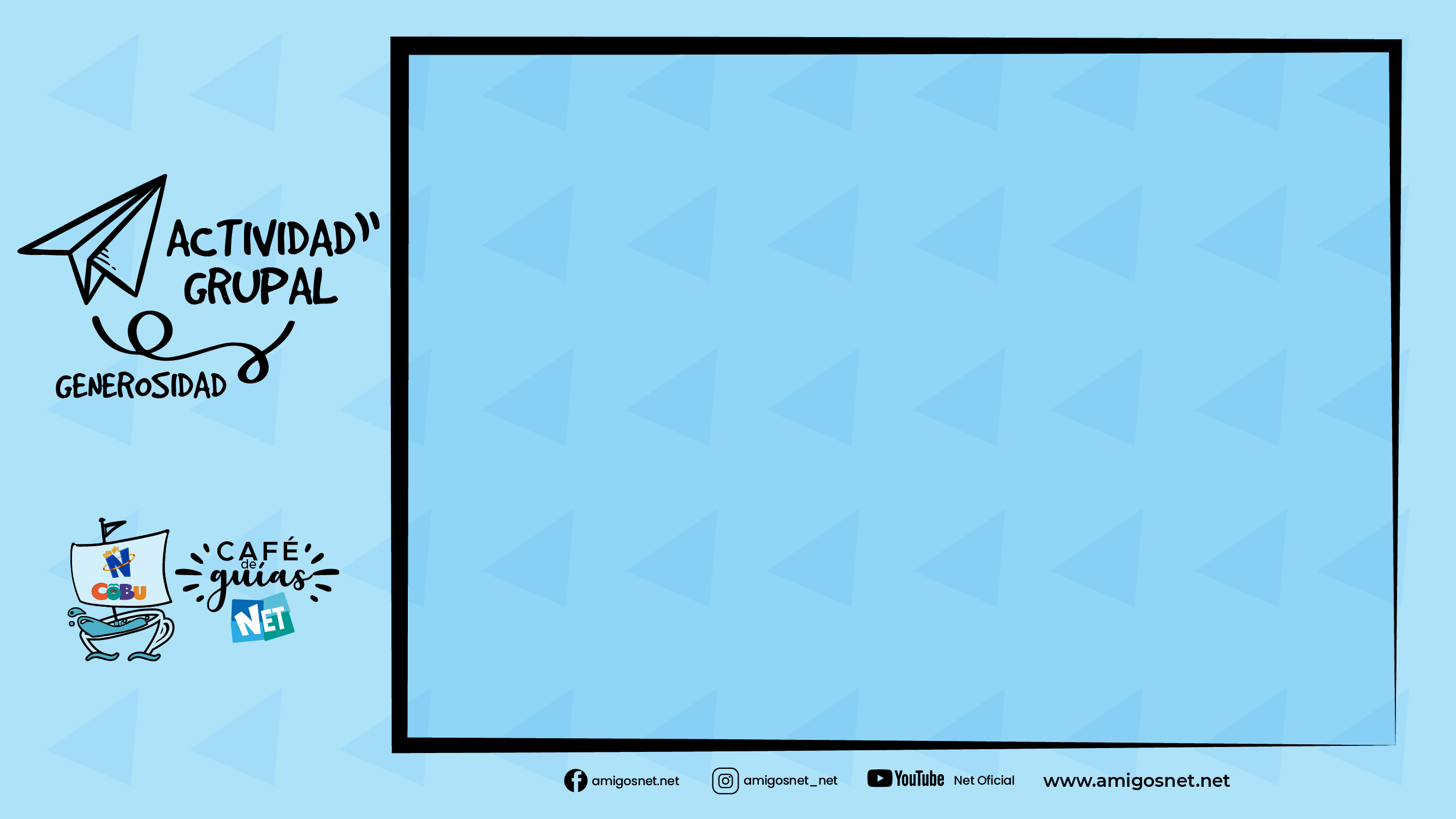 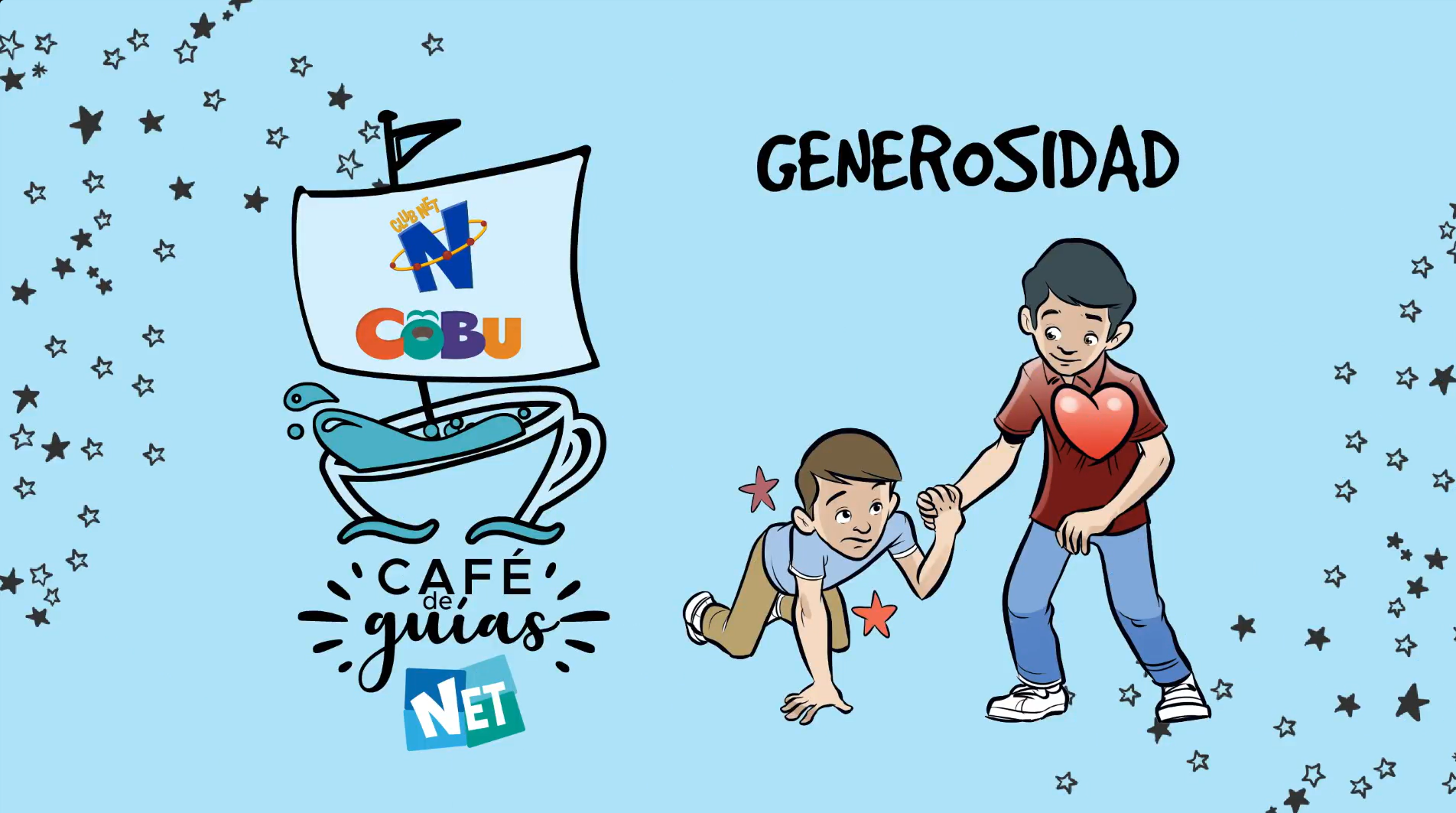 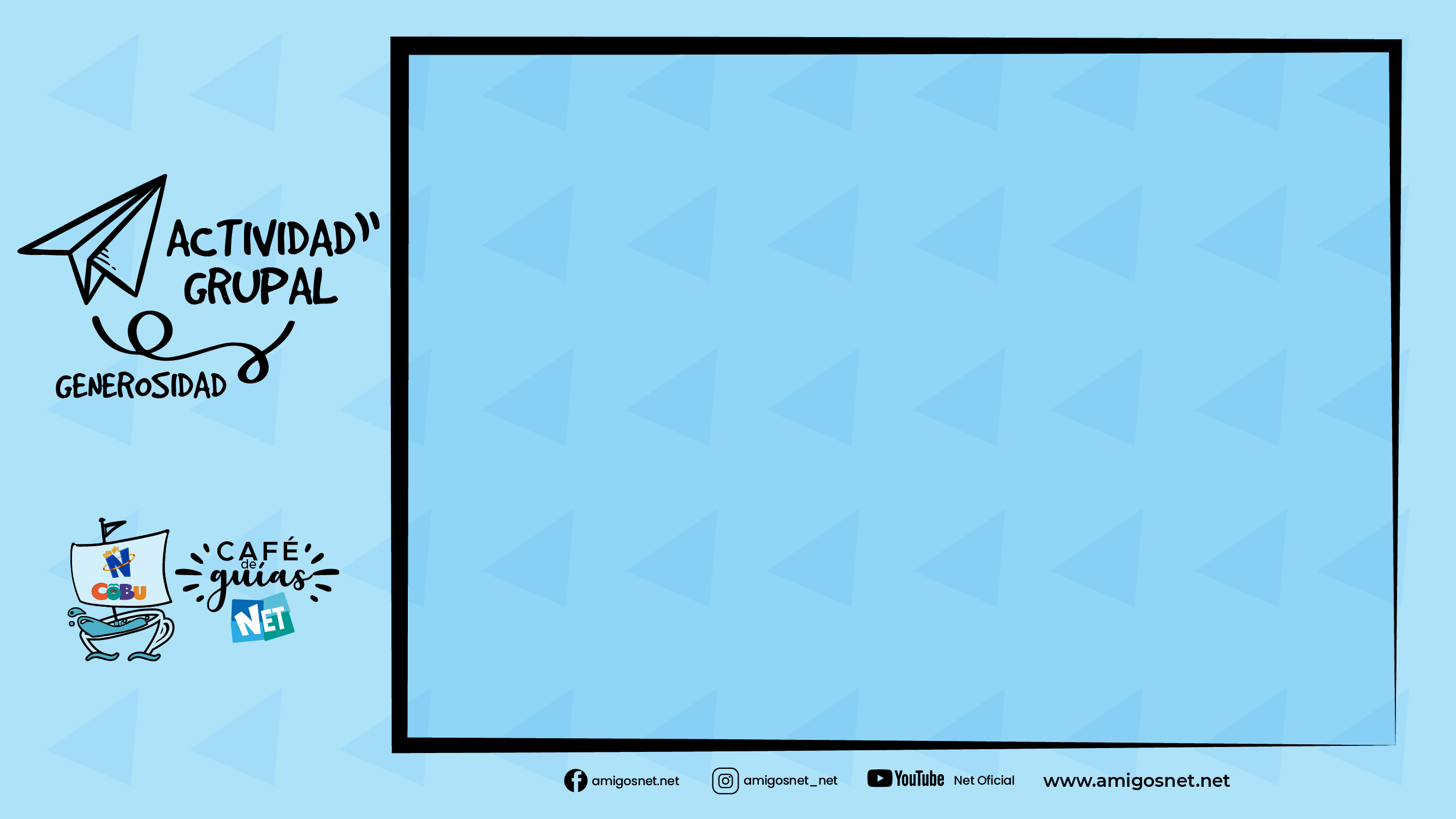 PREGUNTAS DE 
REFLEXIÓN
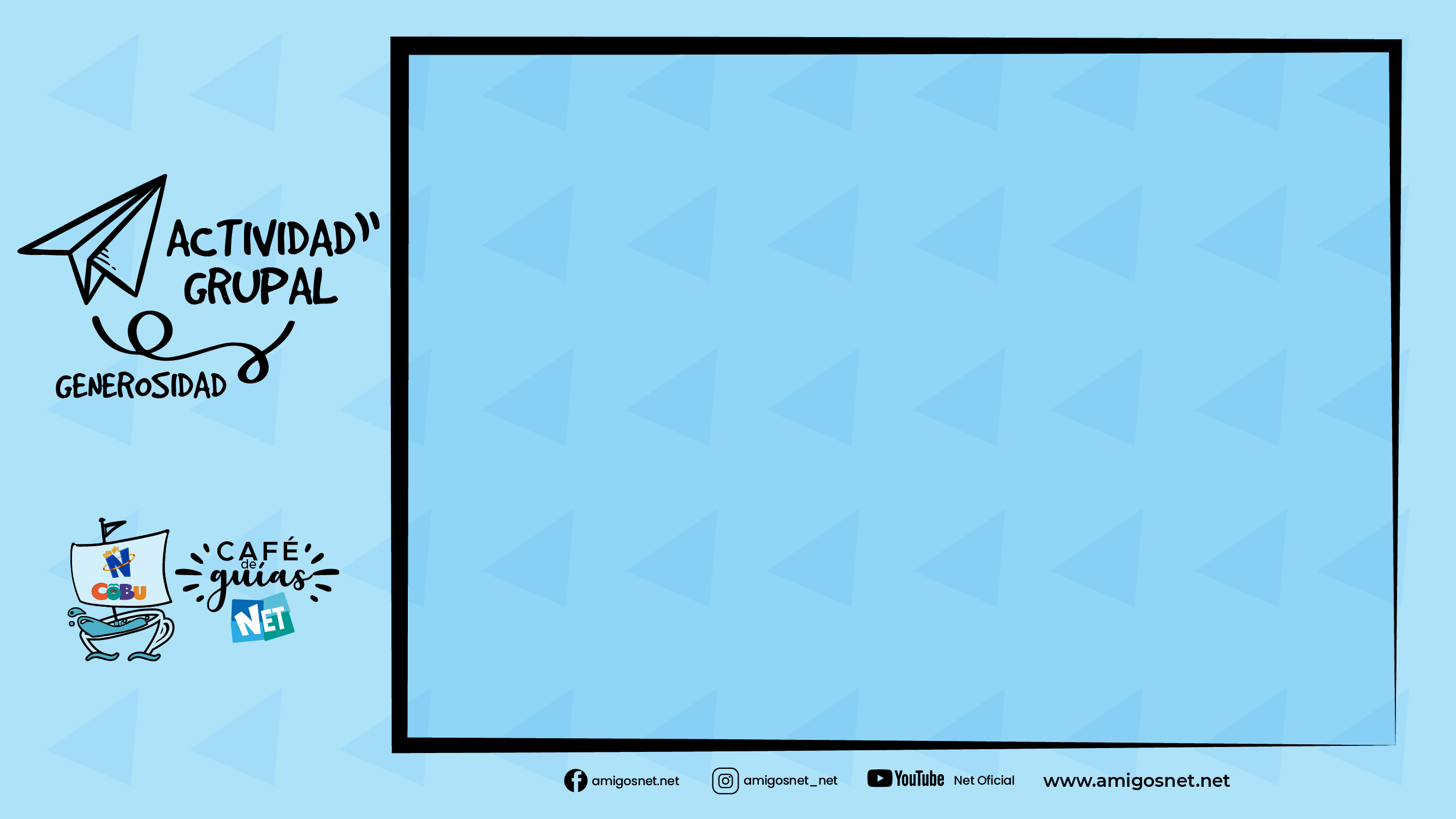 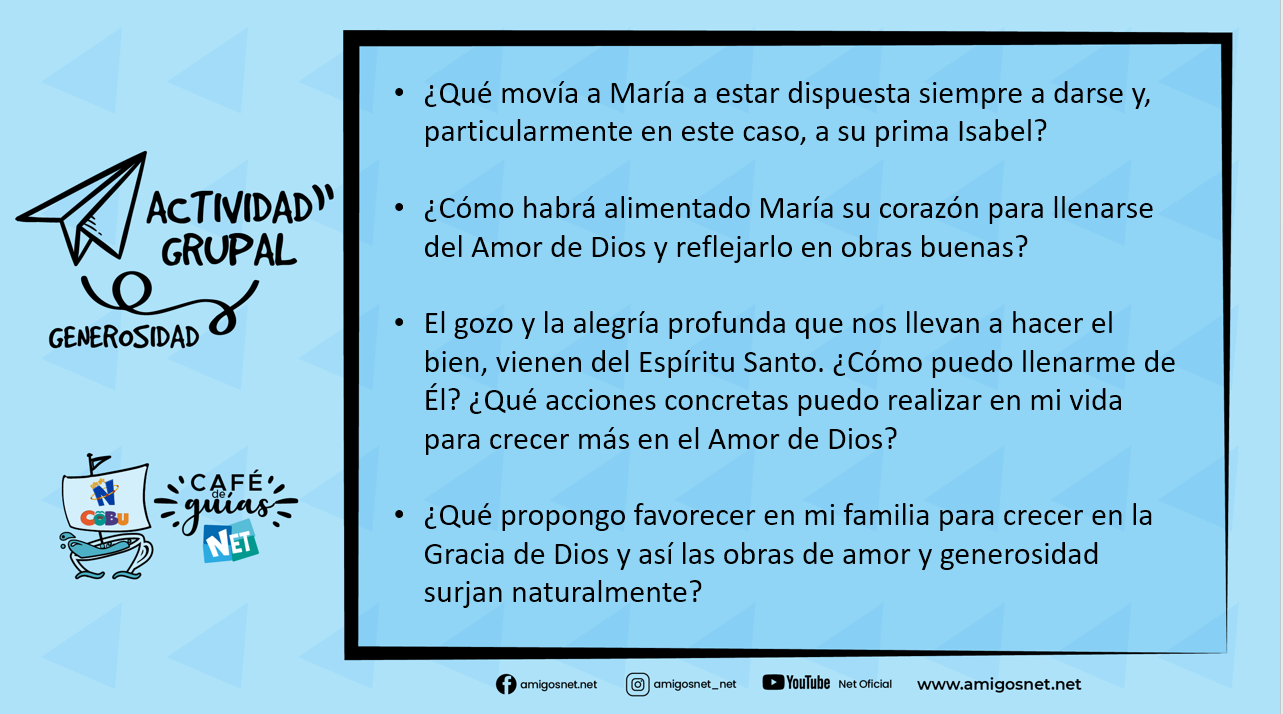 ¿Qué movía a María a estar dispuesta siempre a darse y, particularmente en este caso, a su prima Isabel?

¿Cómo habrá alimentado María su corazón para llenarse del Amor de Dios y reflejarlo en obras buenas?

El gozo y la alegría profunda que nos llevan a hacer el bien, vienen del Espíritu Santo. ¿Cómo puedo llenarme de Él? ¿Qué acciones concretas puedo realizar en mi vida para crecer más en el Amor de Dios?

¿Qué propongo favorecer en mi familia para crecer en la Gracia de Dios y así las obras de amor y generosidad surjan naturalmente?